Шемелин Илья
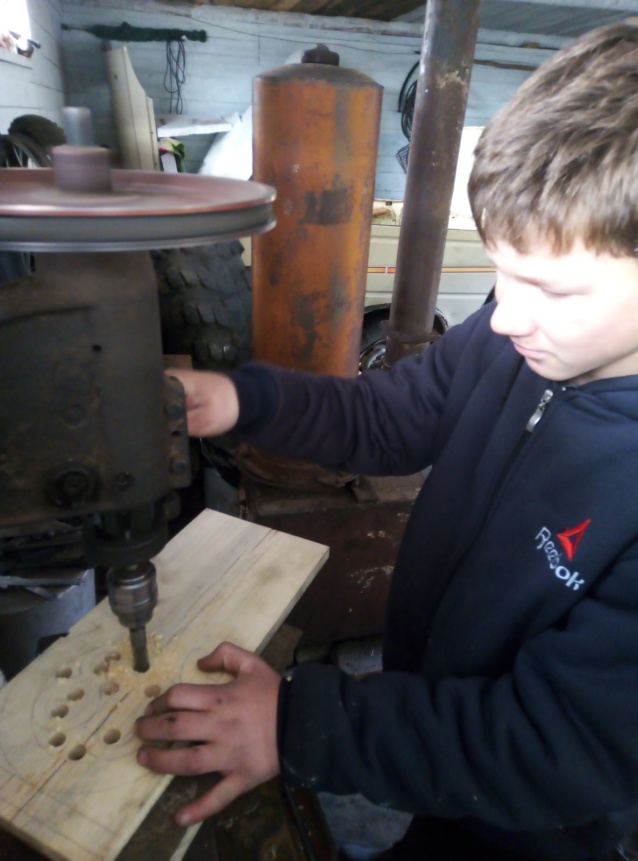 ШКОЛА№1 п.Дарасун
7а класс
Тема проекта
Сувенир «Подкова»
Цель-изготовить сувенир
Задачи
1.Найти исторический  материал, касающийся моей темы
2. Рассмотреть возможные варианты для выполнения практической части,
3.Подробно разработать и выполнить  спланированную работу
4.Защитить  свой  проект
Изучение аналогов
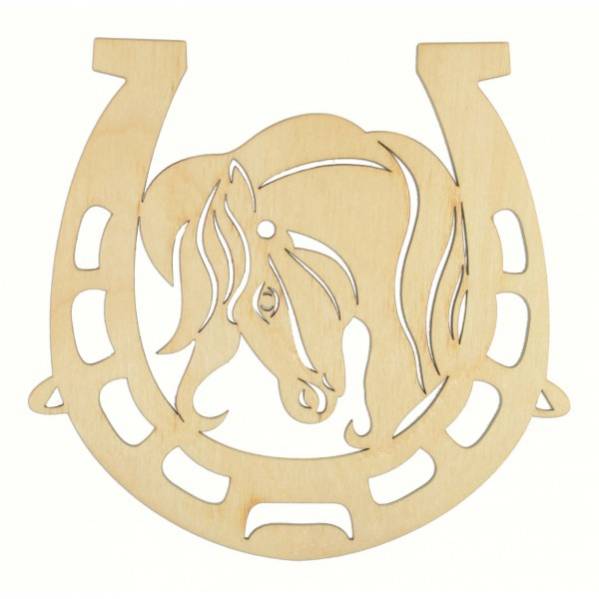 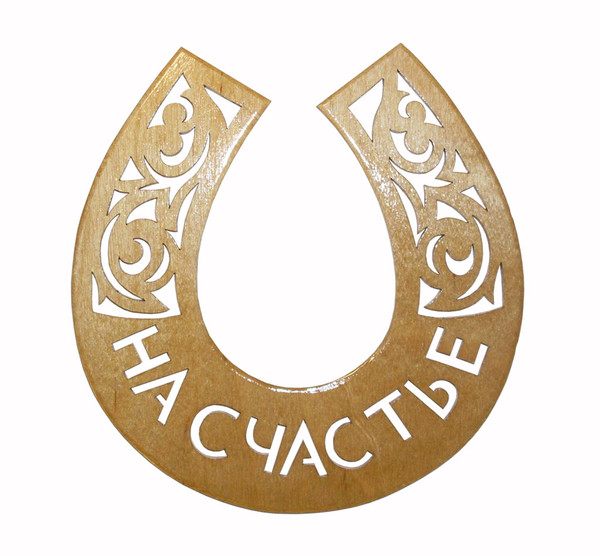 Изучение аналогов
Описание изделия
Изделие будет изготовлено из натурального дерева -доски. Подставка для сувенира из доски в которое подкова будет  вставляться в пазы. Изделие можно обработать морилкой , покрыть лаком.
Инструменты и материалы
1.А4,доска
2.Лобзик 
3.Наждачная бумага.
4.Электродрель
Себестоимость
Наждачная бумага- 5руб
Лак- 50руб
Итого моё изделие в общей сумме составит 
 55 рублей.
Результат моей работы
Спасибо за внимание